REDES
SOCIALES
Workbook 2022
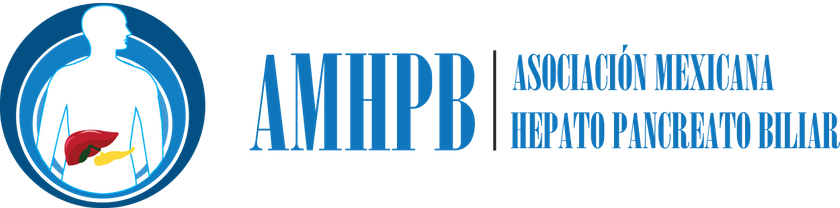 Formato de Entrega
Prepara tu contenido en este formato y envía a contacto@amhpb.org.mx. Recuerda que es importante tener en cuenta la veracidad y derechos de autor de la fuente de consulta, no olvides citarla. Ejemplo:
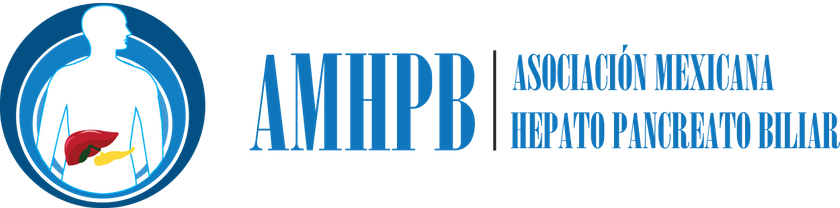 Formato de Entrega
Prepara tu contenido en este formato y envía a contacto@amhpb.org.mx. Recuerda que es importante tener en cuenta la veracidad y derechos de autor de la fuente de consulta, no olvides citarla. Te toca, crea tu contenido:
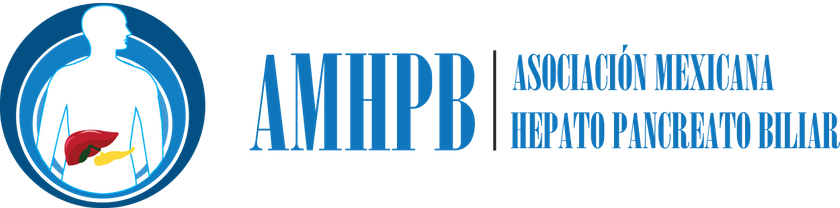